Çocuklara olumlu davranış kazandırma
ERTUĞRUL GAZİ ORTAOKULU rehberlik servisi
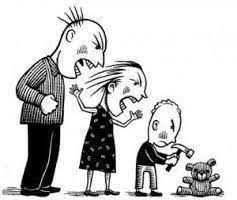 OLUMLU DAVRANIŞ NEDİR
Çocuğun gelişimine uygun, toplum ve aile içinde isteklerini veya fikirlerini kırıcı olmadan ve inatlaşmadan sergilemesidir.
Çocuğa istenilen davranışları ve alışkanlıkları öğretmek, kendi kendini denetleme yada ahlaki gelişimini sağlamaktır.
Bunları kazandırmak disiplin ile mümkündür ancak disiplin kavramı genellikle gerçek anlamının dışında değerlendirilmekte ve olumsuz davranışına tepki olarak cezanın kullanımı olarak algılanmaktadır.
Oysa disiplin çocuğun davranışlarına katı sınırlar koymak ve onu her yönden kontrol altına almak değil, kendi davranışlarının sonucunu kabul etmesine, sorumluluk almasına ve öz denetim geliştirmesine yardımcı olmaktır.
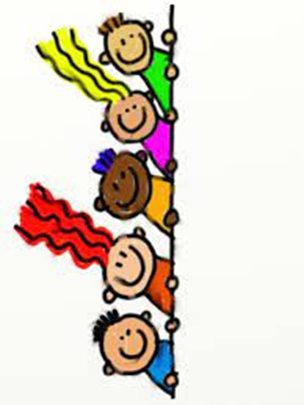 Bunu sağlamak için ise bazı disiplin ilkeleri vardır, bunlar:
Kararlılık: çocuğun uyması gereken kurallar konusunda kararlı olun. Kararlı bir tonda ve taviz vermeden korunan kurallar çocuk tarafından benimsenir, aksi halde çocukta ısrar davranışı gelişir.
Kesinlik:  konulan kurallar karşısında kesin tavırlar sergilenmelidir.  Açıık ve net olunmalı, belirsiz davranışlar sergilenmemelidir. Aksi bir durumda çocukta çelişkili düşünce ve davranışlar oluşur.
Süreklilik: farklı zamanlarda farklı kurallar uygulamalar yapmamalı , onaylamamalı ve tutarlı olmalıdır.
Sakinlik: kurallara uyma sırasında yaşanan çatışmalarda sakinlik korunmalı ve çocukla sonu gelmeyecek tartışmalara kesinlikle girilmemelidir. 
Ödüllendirme: Çocuklar uygun davranışı sergiledikleri olumlu dönütler almak isterler. Aile çocuğun olumlu davranışını desteklemeli, övgü içeren sözcüklerle ifade etmeli ki, davranış süreklilik kazasın. Aksi halde çocukta  kimse fark etmiyor duygusu gelişebilir.
Olumlu davranışı geliştirmede kuralların belirlenmesi
Kuralların sayısı sınırlı olmalı ve kesinlikle uygulanmalıdır.
Kurallar mantıklı olmalı ve çocukların uygulayabileceği düzeyde olmalıdır.
Kurallar çocuktan ne beklediğimizi açıkça ortaya koymalıdır, onu yönlendirmelidir.
Bir şeye hayır dendiğinde sebebi açıklanmalı ve farklı seçeneklerde sunulmalıdır.
Kurallar mümkün olduğu ölçüde olumlu kelimelerle ifade edilmelidir.
Kurallar anne ve baba her ikisi tarafından tutarlı şekilde uygulanmalı farklılık göstermemelidir.
Kural belirlenirken çocuğa da söz hakkı verilmelidir.
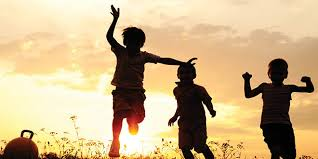 çocuklara davranışlarının sorumluluklarını yüklenebilmeleri için kendi başlarına kararlar almaları ve sonuçlarını yaşamalarına izin verilmelidir. Aileler her kararı kendileri vermeyip bazı kararları çocukların verebileceğini göz ardı etmemelidir.
ÇOCUKLAR BEKLEMEYİ BİLMELİ
Çocukların isteklerinin ya da ihtiyaçlarının karşılanması için bazen beklemeleri gerektiğini bilmeleri ve bekleyebilmeyi öğrenmeleri ise çok önemli.

Çocuğun istek ve ihtiyaçlarının karşılanmasının başka insanların durumuna bağlı olabileceğini, başkalarının da istek veya ihtiyaçlarının olabileceğini ve bazen bunların kendininkilerden öncelikli olabileceğini anlamasını sağlar
BUNUN İÇİN:
 Çocuğunuzun ağlama, mızıldanma ya da öfke nöbetleri karşısında pes ederek isteklerini bu şekilde yaptırabileceğini öğretmemelisiniz. 
 Her istek ya da ihtiyacının hemen karşılanamayabileceğini göstermelisiniz. 
 Başkalarının istek ve ihtiyaçlarının da olabileceğini ve bunların kendi istek ve ihtiyaçlarından önce gelebileceğini öğretmelisiniz.
  Bu durumdan kaynaklanan gerilimle nasıl baş edebileceği konusunda yol gösterici olmalısınız.
KURAL KOY VE SINIRLARI BELİRLE
Her koyulan kuralın bir mantığı olmalı- sadece ‘bu hep böyle’ deyip kural konulmamalıdır. Aksi takdirde çocuğun davranışı benimsemesini beklemek haksızlık olur. 
 Bir çocuktan yapması beklenen şeyler, onun anlayabileceği bir dil kullanılarak ve basit şekilde ifade edilmelidir
Kuralı koyarken gerçekten gerekli olup olmadığını kendinize sorun. 
 Özellikle ilk günlerde her gün kuralların üzerinden geçin. 
 Kuralları yazın ya da görseller kullanarak görünür bir yere asın- örneğin her kural için bu kuralın uygulanırken çekilmiş bir fotoğrafı kartona yapıştırılarak sergilenebilir.
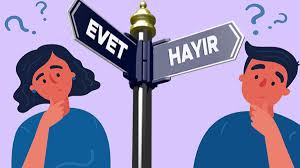 Kural Koyarken, Uygularken;
 Olumlu bir dil kullanarak kuralı tanımlayın- ne yapmamalarını değil, yapmaları gerekeni söyleyin.-‘Başkaları konuşurken dinle.’ gibi. 

 Az sayıda kural ile başlayın. Örneğin, en önemli 6 kural. 
Çok fazla kural koymayın! Fazla sayıda kural koyarsanız çocukların bunları hatırlaması zorlaşır ve sırf hatırlayamadığı için kuralları uygulayamayabilir.
 Kuralları uyguladıkça çocukları takdir edin. Örneğin: ‘Ali ne güzel! Ege’yi dinledin.

 Kurala uymayan bir çocuğa, kuralı sakin ama net bir şekilde hatırlatın. Davranışını değiştirmesi için fırsat verin. 

 Kuralı bozan çocukları uyarmak yerine, kurala uyan çocukları takdir etmeye çalışın.

 Çocuklar zaman zaman kuralları bozabilirler- bu konuda sabırlı olun ve mükemmeli beklemeyin.
KESİN BİR ‘HAYIR’
Yapılmaması gereken bir durumda hayır deyin. Ne kadar zor olursa olsun net olun ve kararlı olun. Siz ne kadar sakin ve net olursanız çocuğunuz da sizin ciddiyetinizin o denli farkına varacaktır. 

 Kontrolü kaybeder ne yapacağınızı bilemez ve net olmazsanız çocuğunuz da kontrolü kaybeder ve sizi zorlamaya devam eder. 

 Eğer sert ve kararlı bir şekilde hayır derseniz ve çocuk yapmakta olduğu yaramazlığa ara verirse, hemen başka şeyle ilgilenmesini sağlayın. Hayır’ı tekrarlamaktan kaçının, çok duymak duyarsızlığa yol açar
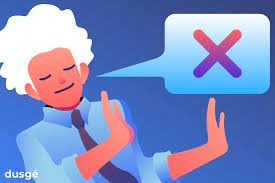 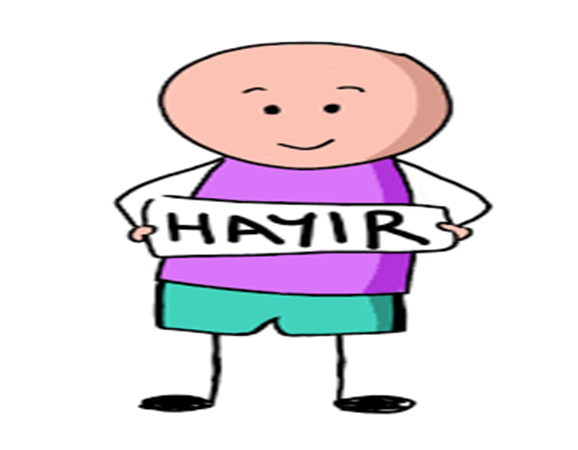 ALTERNATİF DAVRANIŞ BELİRLEyin
Yapılan yanlış davranışın yerine kabul edilebilir yeni bir davranış önerin.
 Örn: Duvarı boyamak yerine kağıda güzel bir resim yapmasını sağlamak
TUTARLI OLUN
İlk ve ikinci seferde hayır dediğiniz bir şeye, dokuzuncu seferde de hayır demelisiniz. Net ve tutarlı olmak ebeveynler arasındaki iletişimde de çok önemlidir. Anne ve baba kararlarda ortak bir anlayışa sahip olmalı ve tutarlı olmalıdır.
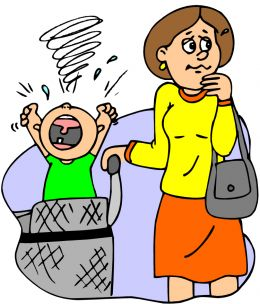 OLUMLU DAVRANIŞI GÖR VE TAKDİR ET
Çocukların olumlu davranışlarına odaklanmanız ve onları takdir etmeniz çok önemlidir. 
 Genelde bize sorun yaratan davranışları görmek çok daha kolaydır. Olumsuz davranışlar sergileyen çocukların olumlu davranışlarını yakalamak çok daha önemlidir Çocuğu takdir ederken onu neden takdir ettiğinizi, takdir edilen davranışın ne olduğunu muhakkak söyleyin.
 Takdir edilen davranışın tekrarlanma olasılığı yüksektir. Bu sebeple küçük sayılabilecek olumsuz davranışların görmezden gelinerek fark edilecek herhangi bir olumlu davranışın pekiştirilmesi takdir edilmesi çocuğun o davranışı daha sık yapmasını sağlayacaktır. 
 Çocuğunuzun iyi yönlerini, olumlu davranışlarını görmek için fırsatlar yaratın.
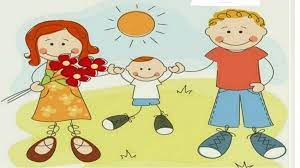 OLUMSUZ BİR DAVRANIŞTA KİŞİLİK İLE İLGİLİ DEĞİL DAVRANIŞLA İLGİLİ YORUM YAPIN.
 Çocuğunuza kötü birisi olduğu için değil, bardağı fırlattığı için üzgün olduğunuzu açıkça belirtin. 

 Çocuğunuza kendisinin değil, yaptığının kötü bir şey olduğunu söyleyin. Ona “sen kötü bir çocuksun,” yerine, “bardağını yere atman kötü bir şey,” deyin. 

 Ona kötü, tembel, işe yaramaz ya da aptal gibi şeyler söylemeniz olumsuz sonuçlar doğuracaktır. Bu tür bir davranış her şeyden önce çocuğunuzun özgüvenini zedeler. Çocuk kendi değerini büyük ölçüde ana-babasının düşüncelerine göre oluşturur: Eğer, annem ya da babam benim kötü olduğumu düşünüyorsa, o zaman ben kötüyüm (aptalım ya da tembelim), diye düşünecektir. Hayatla başa çıkabilmek için çocukların mümkün olduğunca fazla güvene ihtiyacı vardır.
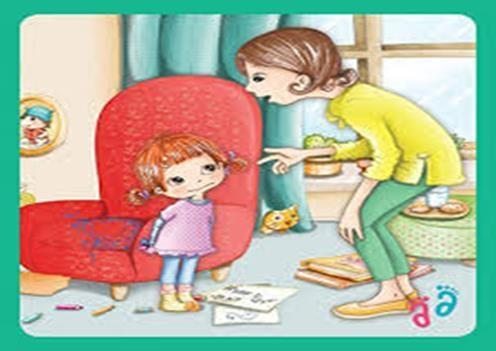 ÇOCUĞUNUZLA SADECE SORUN OLDUĞUNDA DEĞİL HER ZAMAN İLETİŞİM KURUN.
Bazı aileler genelde sorun yaratan davranışları daha çok gördükleri için evde genelde çocuk sorunlu davranışlarıyla gündem olabilir. 
Anne baba sorun olduğu durumlarda çocukla daha çok iletişime geçiyor ve diğer zamanlarda iletişim daha sınırlı oluyorsa çocuk için sorunlu durumlardaki ebeveynlerinin ona teması ve onunla iletişimi pekiştireç olabilir. Bu da çocuğun sorunlu davranışları sürdürmesine sebep olabilir.
Sadece sorunlar yaşandığında çocuğun evde görünür olması diğer zamanlar kendi haline bırakılması, yalnızlaştırılması ya da olumlu davranışların görmezden gelinmesi çocuğun olumsuz davranışı sürdürmesine sebep olur. 
Bu sebeple çocukla her daim sağlıklı iletişim kurmak ve temasta olmak çok önemlidir.
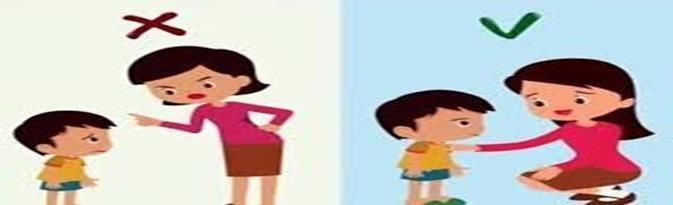 SEÇENEKLER SUNUN
Çocuklar da yetişkinler gibi hayatlarında kontrol sahibi olmak isterler. Bu sebeple katı kurallar koymak yerine sizin için de makul olabilecek seçenekler yaratabilirsiniz.
 “Uyumak istiyor musun?” yerine, “Şimdi mi, yoksa on dakika sonra mı yatmak istersin?” gibi. Böylece çocuğunuz hem biraz kontrol hissetmiş olur, hem de onu yatmaya kolayca ikna etmiş olursunuz.

 Çocuğunuzun hayatında son söz size aitmiş onun söz hakkı yokmuş gibi davranırsanız sizinle inatlaşabilir ve olumsuz davranışlar sergileyebilirler. Bu sebeple onların da söz hakkına sahip olduğunu hissettirin ve belli sınırlar çerçevesinde seçenekler sunarak onun karar vermesini sağlayın.
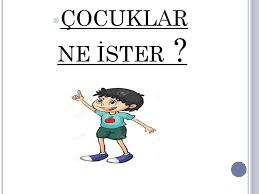 CEVABINI BİLDİĞİNİZ SORULAR SORMAYIN
Gerçekten bir karar vermesini istemediğiniz zaman ona soru sormayın. 
 Sorular çocuğunuza hayır deme fırsatı verir. “Oyuncaklarını toplamak ister misin?”, “Uyumak ister misin?” Bir düşünün; siz çocuk olsaydınız bu sorulara cevabınız kesinlikle hayır olacaktı. Onun yerine çocuğa ‘uyuma zamanı geldi ‘ ya da ‘oyuncaklarını toplamanı istiyorum’ gibi cümleler kurulabilir. 

 O zaman çocuğunuzun cevabına uymaktan ya da emir vermekten başka çareniz kalmayacaktır. 

 Eğer çocuğunuzun seçim hakkı yoksa, ona böyle bir hak vermeyin. İsteklerinizi soru olarak değil, istek olarak belirtin.
CEZA UZUN VADEDE İŞE YARAMAZ!
 Ceza vermek kızgınlık anında çözüm sağlamış gibi gözükebilir fakat uzun vadede o davranışı yok etmez ve doğru davranışı öğretmez. 

 Ona kendi kendine giyinmeyi, telefonda nasıl konuşacağını, markette nasıl davranacağını ve benzeri pek çok şey öğretmek zorundasınız. Bu oldukça korkutucu görünebilir. 

 Ama ceza ona ne yapması gerektiğini değil, sadece ne yapmaması gerektiğini öğretir.
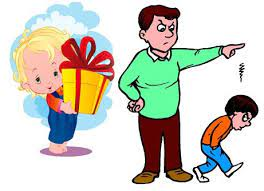 CEZA YERİNE MAHRUM BIRAKMA YÖNTEMİNİ UYGULAYIN
Örneğin; “Yemek yerine gofret yemeyi seçemezsin, eğer gofret yemek istiyorsan önce yemeğini yemelisin,” gibi ya da “tablette oyun oynamak istiyorsan, önce okul ödevlerini bitirmen gerekli,” gibi 

 Bu şekilde ceza yerine, ödülden mahrum bırakma yöntemiyle çocuğunuzun olumlu davranışı gerçekleştirmesi için ona fırsat yaratmış olursunuz. Bu noktada kararlı olmanız, çocuğunuzun ısrarlarına dayanabilmeniz ve kuralda sabit kalmanız önemlidir.
Sabırla okuduğunuz için teşekkürler